Новогодний вечер 9-11 классов.
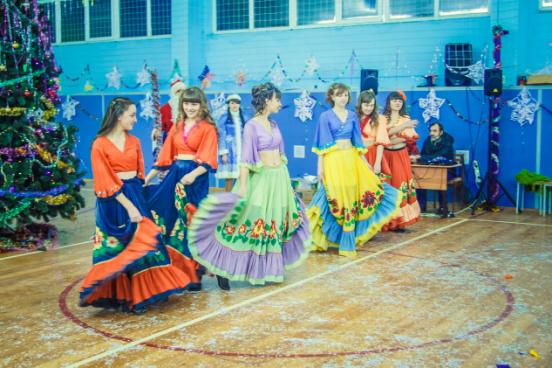 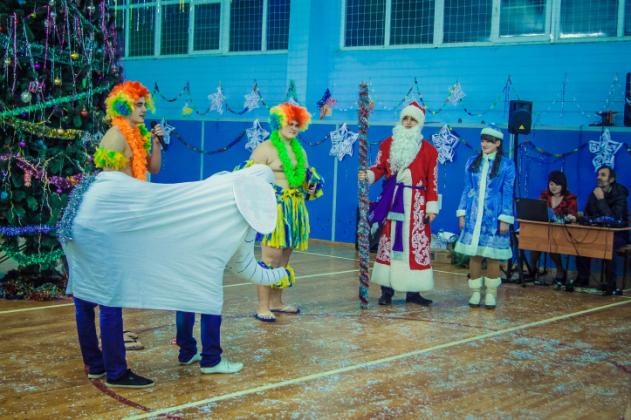